Lez. 9 – LA MONETA E LE BANCHE                       . BW-c.9 (agg. 07.03.2020)
In questa lezione introduciamo un «pezzo» importante del sistema macroeconomico: la banche ed i mercati monetari.
E’ un argomento di grande importanza di per sé, nel bene e (talvolta)nel male:
Attraverso il buon funzionamento delle banche e del sistema finanziario il risparmio delle famiglie si trasforma in investimenti, e quindi dà luogo all’accumulazione di capitale.
Una crisi del sistema bancario (o dei mercati finanziari) può causare gravissime perdite a tutti gli operatori economici – famiglie ed imprese.
… ma è di grande importanza anche per il funzionamento delle politiche macroeconomiche in circostanze «normali»:
È soprattutto attraverso il sistema bancario che la politica monetaria (condotta dalla BC) trasmette i suoi effetti a tutto il sistema economico
( lezione 10).
Lez. 9: Banche e Moneta
I rischi in un sistema monetario
In un sistema monetario, il peggior rischio da evitare è la perdita di funzionalità del sistema:
      non poter più usare la moneta per effettuare pagamenti sicuri:
negli scambi di beni e servizi;
nelle transazioni che riguardano i rapporti finanziari (ossia, di prestito e debito).
Questo rischio si può manifestare in due modi, tra loro molto diversi:
La perdita del potere di acquisto della moneta, attraverso l’inflazione  (o «iper-inflazione»), dovuta ad un’eccessiva creazione di moneta.
La perdita della fiducia nella moneta, attraverso i fallimenti delle banche e/o di altri intermediari finanziari, che causano perdite ai depositanti e a coloro che hanno prestato fondi al sistema finanziario.
Lez. 9: Banche e Moneta
I rischi di un’ eccessiva creazione di moneta
Ricordiamo:  	MV = PY
		M = circolante + depositi bancari	
E’ possibile che, se raccolgono «troppi» depositi, le banche commerciali creino «troppa» moneta? 
E cosa succederebbe in questo caso?
Un’eccessiva creazione di depositi, a parità di circolante, «gonfierebbe» la quantità di moneta:
Nelle ipotesi della teoria quantitativa ( V = costante; Y = predeterminato)
→  aumento (indesiderato) del livello dei prezzi P
Nelle ipotesi keynesiane (che studieremo nelle prossime lezioni)
→  crescita eccessiva della domanda aggregata (PY), oppure
→   diminuzione di V, che successivamente potrebbe causare una «inflazione dei prezzi delle attività finanziarie».
Lez. 9: Banche e Moneta
La MONETA e le BANCHE
Indice
Le banche commerciali – dal bilancio ai rischi			p.  6
La solidità dei depositi: quali rischi?				p.  9
La liquidità dei depositi: quali rischi?				p. 12
A cosa serve il capitale delle banche?	 			p. 14
A cosa servono le riserve delle banche? 				p. 16
La base monetaria 						p. 17
In sintesi							p. 19
  *  Qualche nota di lettura						p. 20
Lez. 9: Banche e Moneta
1. Le banche commerciali – dal bilancio ai rischi
Questo è il bilancio aggregato del sistema bancario in Italia (dic. 2016 – mld euro):
Lez. 9: Banche e Moneta
Un bilancio è fatto di numeri …      … ma ogni numero racconta una storia – anzi, c’è…
Una storia per ogni rischio
Per comodità, possiamo riassumere i rischi nei quali incorrono le banche in due gruppi:
Gruppo 1: Rischi alla solidità dei depositi
Gruppo 2: Rischi alla liquidità dei depositi
Inoltre, c’è un terzo rischio, che non riguarda direttamente le banche, ma il sistema economico nel suo complesso
Gruppo 3: Rischi di un’ eccessiva creazione di moneta
***
Prima di esaminare la natura di questi rischi, ci chiediamo: 
E’ necessario che le politiche pubbliche si preoccupino di controllare 
e di eventualmente ridurre o gestire questi rischi?  Perché?
Lez. 9: Banche e Moneta
Quali sono le implicazioni per le politiche pubbliche dei rischi bancari?
1)  I depositi bancari sono gran parte dello stock di moneta. 
La solidità dei depositi è indispensabile per la stabilità del sistema dei pagamenti. 
Se la fiducia nei depositi venisse meno, il sistema dei pagamenti – e quindi degli scambi in un’economia di mercato – si bloccherebbe.
2)  I depositi bancari sono «riserva di valore»: 
Quasi tutti i cittadini hanno un deposito bancario. 
Per molti piccoli risparmiatori è l’unico modo (o il prevalente) di tenere i propri risparmi, e al tempo stesso di evitare di assumere eccessivi rischi finanziari.
La tutela del valore dei depositi è la prima misura di ogni politica di tutela e valorizzazione dei risparmi. Senza risparmio, il circuito finanziario non può funzionare: l’attività del sistema produttivo si bloccherebbe.
3)   Se le banche non raccolgono depositi, le imprese non possono ottenere crediti.
4)  Un eccessiva quantità di depositi (e quindi di moneta) «gonfia» il valore delle transazioni: la conseguenze più probabile è l’ inflazione.
Lez. 9: Banche e Moneta
2. La solidità dei depositi: quali rischi?
Cosa mette a repentaglio la solidità dei depositi?
Le banche raccolgono depositi dalla clientela (il 48% delle passività)
e a fronte di ciò erogano prestiti (il 64 % delle passività) 
e acquistano titoli ed azioni.
Se, ad esempio, parte dei prestiti diviene inesigibile (già l’8,5% è in sofferenza), che succede? 
Se parte del valore dei prestiti viene cancellato:
Il valore delle passività dovrà ridursi di altrettanto.
Se non ci sono altre passività ad assorbire la perdita, a farne la spesa sono i depositi!
Lez. 9: Banche e Moneta
La solidità dei depositi: quali politiche?
A fronte di possibili perdite sui prestiti (o sulle altre attività delle banche), ci sono quattro modi per difendere la solidità dei depositi:
A) Per ridurre la probabilità di perdite:
Limitare la concentrazione dei rischi (ad es., nei cfr di un solo creditore);
Limitare o proibire l’assunzione di rischi eccessivi da parte delle banche.
B) Per mettere i depositi al riparo da perdite che si sono verificate:
Richiedere l’emissione di altre passività che facciano da «cuscinetto»;
Istituire un fondo di assicurazione dei depositi.
Lez. 9: Banche e Moneta
La solidità dei depositi: le politiche in pratica
A) Per ridurre la probabilità di perdite (1 e 2), sono previste diverse regole e monitoraggi prudenziali:
Norme relative all’erogazione dei prestiti
Divieto di investire in strumenti finanziari eccessivamente rischiosi
	Nella maggior parte dei paesi queste regole prudenziali sono state: 
adottate negli anni ’30;
allentate e in parte rimosse negli anni ‘90;
modificate, in senso più restrittivo, dopo il 2010.
B) Per mettere i depositi al riparo da perdite:
Una quantità minima di capitale, in rapporto alla dimensione dell’attivo («regole di Basilea»)» 
Il rapporto tra patrimonio e totale del passivo per le banche italiane è 11%
In tutti i paesi è previsto un Fondo di Assicurazione. 
Nell’area dell’euro, sono «assicurati» i depositi fino a € 100.000.
Lez. 9: Banche e Moneta
3. La liquidità dei depositi: quali rischi?
Cosa mette a repentaglio la liquidità dei depositi?
I depositi raccolti dalle banche sono in gran parte liquidi (ossia rimborsabile a domanda o a brevissima scadenza).
Al contrario, molte attività delle banche, in particolare i prestiti, hanno una scadenza («maturità») assai più lunga e non sono in generale negoziabili.
Se i depositanti chiedessero allo stesso tempo il rimborso di una grande quantità dei depositi, le banche non sarebbero in grado di farvi fronte:
Se i depositanti perdessero fiducia nella solvibilità della loro banca, ci sarebbe una corsa allo sportello («bank run») 
In assenza di un «prestatore di ultima istanza», la banca sarebbe costretta al fallimento.
Lez. 9: Banche e Moneta
La liquidità dei depositi: quali politiche?
Ci sono due modi per evitare possibili «corse allo sportello»:
La possibilità per le banche di chiedere «liquidità» alle altre banche (attraverso il mercato interbancario dei depositi)
La possibilità di ricorrere al prestito «di ultima istanza» della banca centrale (Lender of Last Resort: LOLR)
In tutto il mondo, le BC sono il «LOLR» per i rispettivi sistemi bancari: 
In realtà, è proprio per svolgere questa funzione che, nel corso dell’800, sono sorte le BC moderne!
Nell’area dell’euro, la BCE svolge questa (ed altre funzioni), delegandone gli aspetti operativi alle BC nazionali (come la BdI).
Nella crisi dell’euro del 2010, a fare il «bank run» dalle banche non sono stati i depositanti, ma le stesse banche tra di loro: il mercato interbancario si è del tutto prosciugato, perché le banche avevano sfiducia l’una dell’altra!
Lez. 9: Banche e Moneta
4. A cosa serve il capitale delle banche?
Consideriamo un sistema bancario semplificato. Il bilancio è:




Il capitale ha una funzione «protettiva»: se una frazione dei prestiti (ad es, il 10%) non viene ripagata (il valore dell’attivo si riduce), la perdita viene assorbita dal capitale (ossia dagli azionisti) e non dai depositanti. 
Ad es.:
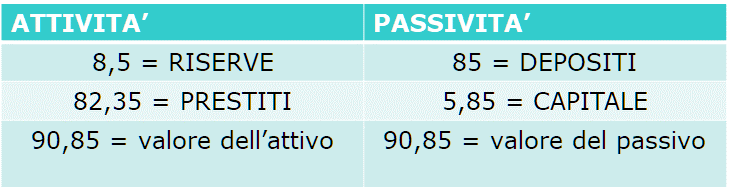 Lez. 9: Banche e Moneta
Se le perdite sono eccessive ….
… ma solo fino a un certo punto …
Se la perdita è eccessiva (ad es, in questo caso il 20%), 
la banca deve essere messa in liquidazione. 
In questo caso, i depositanti verranno rimborsati solo grazie al meccanismo di «assicurazione sui depositi»:




Il fondo di assicurazione sui depositi:
Rimborsa ai depositanti il valore dei loro depositi, pari a 85.
Recupera 81,7 dalla messa in liquidazione della banca.
Lez. 9: Banche e Moneta
5. A cosa servono le riserve delle banche?
Perché le banche tengono parte del loro attivo in forma di riserve?
Due motivi:
Obbligo legale: la banche devono tenere in forma di riserva (depositata presso la BC) circa l’1% del valore dei depositi:
ROB = 0,01 DEP
Riserve libere: per assicurare la necessaria liquidità alle operazioni con la clientela e nel sistema dei pagamenti
Quindi:    Riserve bancarie totali = ROB + Riserve libere
	  RB = ROB + RL
Nel complesso, vi è una relazione abbastanza stabile tra depositi e prestiti di una banca, da un lato, e l’ammontare delle riserve complessivamente detenute dalla banca stessa.
Lez. 9: Banche e Moneta
6. La BASE MONETARIA
Definiamo BASE MONETARIA (M0) la somma di:
Circolante detenuto dal «pubblico» (famiglie, imprese, etc.): CIRC
Riserve totali delle banche: RB
M0 = CIRC + RB
Perché ci interessa questo aggregato?
La BC può controllare la quantità di base monetaria che circola nel sistema …
… e in questo modo controlla indirettamente (e quindi imperfettamente) anche la quantità di moneta totale in circolazione: 
M = CIRC + DEP
Come può avvenire ?
Lez. 9: Banche e Moneta
Dal controllo della base monetaria …
La Banca Centrale
Controlla la stampa delle banconote, e quindi l’ammontare totale del circolante: CIRC
Controlla le riserve totali a disposizione delle banche: RB
Attraverso il mercato monetario, nel quale le banche prendono a prestito dalla BC  (pagando un tasso d’interesse) le riserve di cui hanno bisogno.
Quindi la BC controlla la «Base Monetaria»:
M0 = CIRC + RB
Inoltre, le banche desiderano mantenere una relazione abbastanza stabile tra depositi e prestiti, da un lato, e le riserve di cui dispongono, dall’altro. 
Per semplificare possiamo dire che la domanda di riserve bancarie RBd dipende dallo stock di depositi presso le banche:
 RBd = RB (DEP)
Lez. 9: Banche e Moneta
… al controllo della quantità di moneta
M = CIRC + DEP
La BC controlla CIRC attraverso la stampa delle banconote;
La BC controlla indirettamente DEP, in base alla quantità di riserve che mette a disposizione del sistema bancario attraverso il mercato monetario.
Nel complesso, la BC riesce a controllare la quantità di moneta a disposizione del sistema economico
Lez. 9: Banche e Moneta
7. In sintesi
Quali sono i principali rischi che fanno capo alle banche?
Dall’esame di questi rischi, abbiamo ricavato parecchie indicazioni sulla necessità di interventi pubblici di supervisione, regolazione e controllo.
Un «rischio» particolare deriva dalla mancanza di controllo sull’offerta di moneta bancaria: è compito della politica monetaria farsene carico.
Il controllo della quantità di moneta avviene, indirettamente, fissando i tassi di interesse sul mercato monetario, in modo da controllare il volume della liquidità che le banche possono usare per soddisfare gli obblighi di riserva.
Lez. 9: Banche e Moneta
Qualche «nota di lettura»
Ci sono diversi argomenti che appaiono nella maggior parte dei libri di testo (incluso BW) e che ho deciso di trascurare in questa esposizione.
Due in particolare:
Moltiplicatore dei depositi (e della moneta)
Domanda di moneta
Il primo nasce da una descrizione tradizionale del processo di creazione dei depositi, ma è ormai superato dall’ osservazione che l’erogazione di ogni nuovo prestito avviene tramite la contestuale creazione di un nuovo deposito.
La domanda di moneta è un concetto ormai obsoleto: nessun valido studio empirico attuale né le analisi delle banche centrali vi fanno più riferimento!
In positivo:
Trascurare il moltiplicatore dei depositi e la domanda di moneta, ci consentirà, nella prossima lezione ( 10) di fornire una descrizione più aggiornata e anche più semplice di come la BC conduce la PM.
Lez. 9: Banche e Moneta
Come continua?
Nella prossima lezione, riprenderemo in esame le attività del sistema bancario, dal punto di vista delle sue relazioni con la banca centrale e di come quest’ultima conduce la politica monetaria.
Studieremo poi in particolare come e con quali obiettivi le banche centrali conducono la propria politica monetaria, e di quali altri obiettivi devono inoltre tenere conto. 
Il riferimento bibliografico è: BW  c.10
Lez. 9: Banche e Moneta